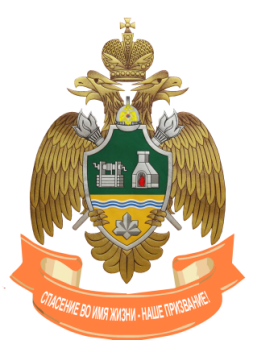 Федеральное государственное  бюджетное образовательное
 учреждение высшего образования
УРАЛЬСКИЙ ИНСТИТУТ ГПС МЧС РОССИИ
ОТЧЕТ О ВЫПОЛНЕНИИ ГОСУДАРСТВЕННОГО ЗАДАНИЯ ЗА 2018 ГОД
ЗАМЕСТИТЕЛЬ НАЧАЛЬНИКА УЧЕБНО-МЕТОДИЧЕСКОГО ОТДЕЛА
КАПИТАН ВНУТРЕННЕЙ СЛУЖБЫ
А.А. ДОБРЫНИН
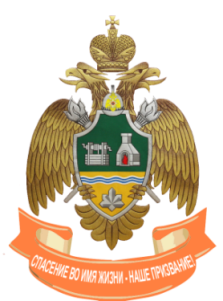 Реализация государственных услуг и работ
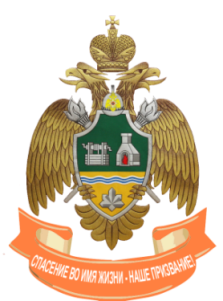 Реализация основных профессиональных образовательных программ высшего образования – программ бакалавриата
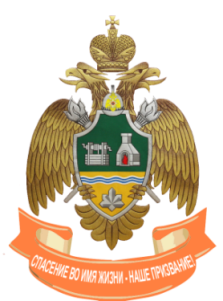 Реализация основных профессиональных образовательных программ высшего образования – программ специалитета
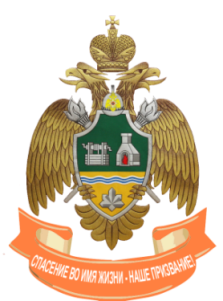 Реализация основных профессиональных образовательных программ высшего образования – программ подготовки научно-педагогических кадров в адъюнктуре
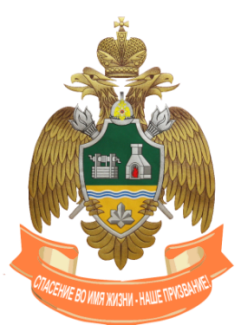 Реализация дополнительных профессиональных программ – программ повышения квалификации
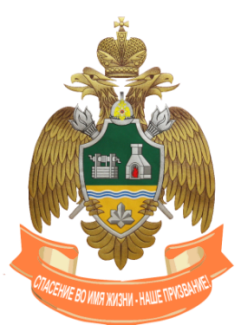 Реализация дополнительных профессиональных программ – программ повышения квалификации
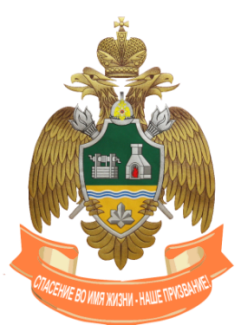 Реализация дополнительных профессиональных программ – программ повышения квалификации
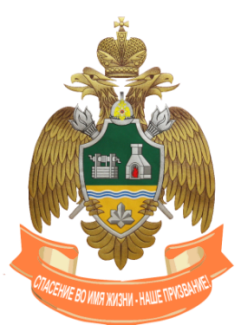 Реализация дополнительных профессиональных программ – программ профессиональной переподготовки
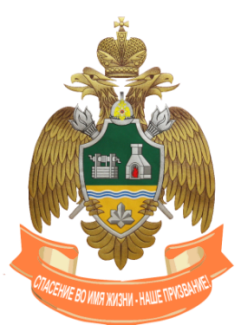 Реализация основных профессиональных образовательных программ -программ профессиональной подготовки по профессиям рабочих, должностям служащих
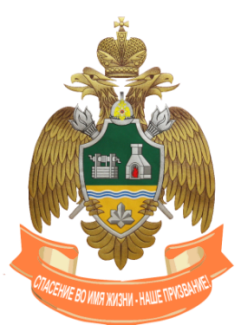 Проведение прикладных научных исследований.Организация и проведение культурно-массовых мероприятий